Mirror, mirror in the vacuum tankan MX2 optics upgrade
Daniel Eriksson, MX
Why mirrors?
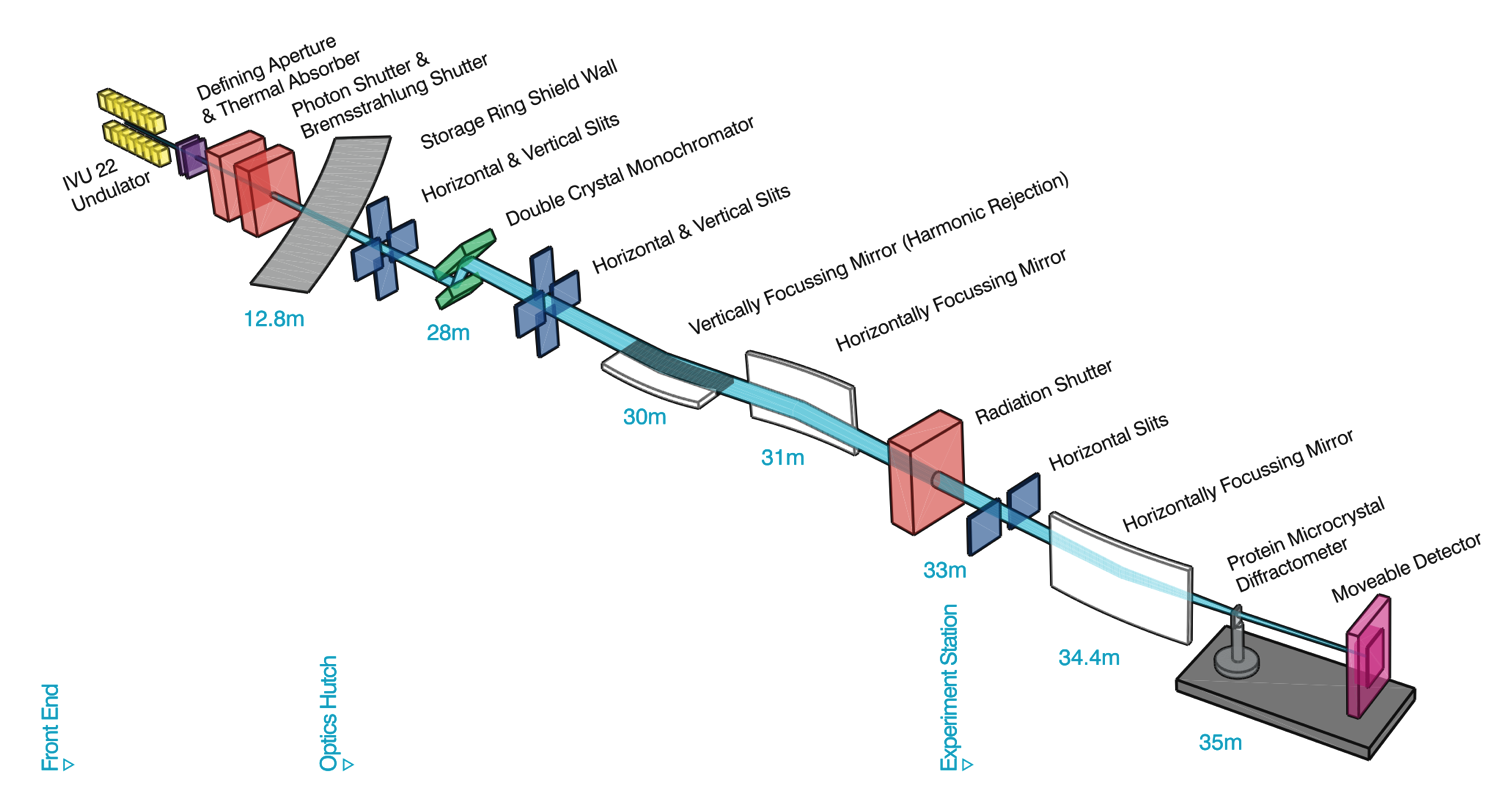 2
[Speaker Notes: - Conditioning and and focusing
- Grazing incidence optics]
What mirror?
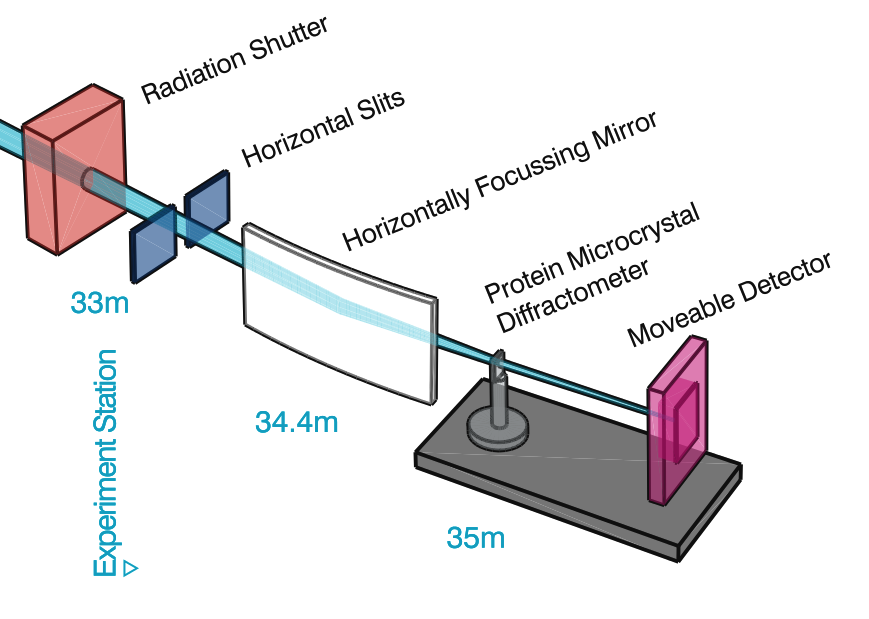 Microfocussing
3
[Speaker Notes: - Three in series
- Last one before sample
- Bimorph
- Laminated
- [prop to show bend]]
So why that mirror?
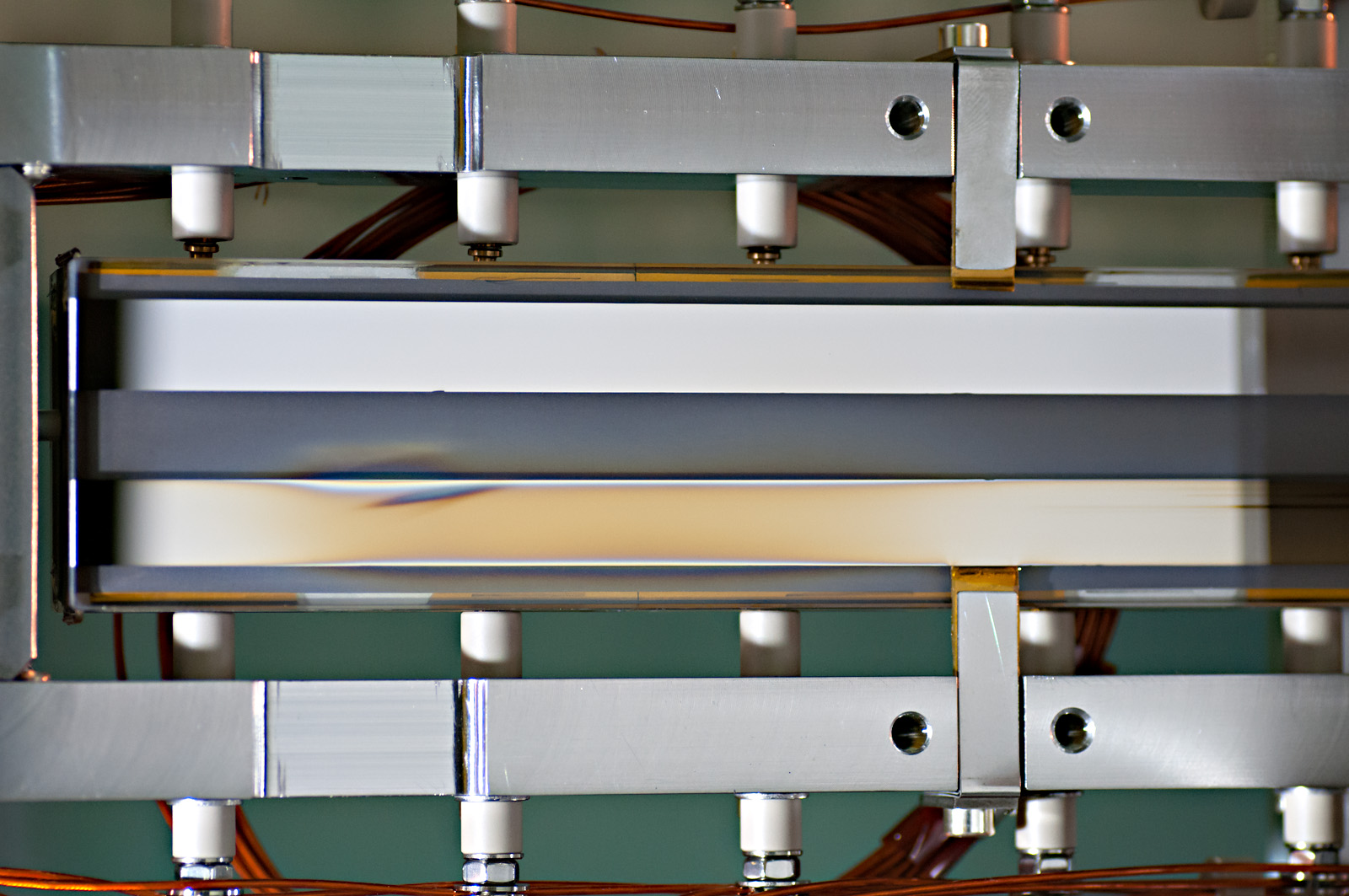 4
[Speaker Notes: - Delaminating
- Bimorph issues]
So why that mirror?
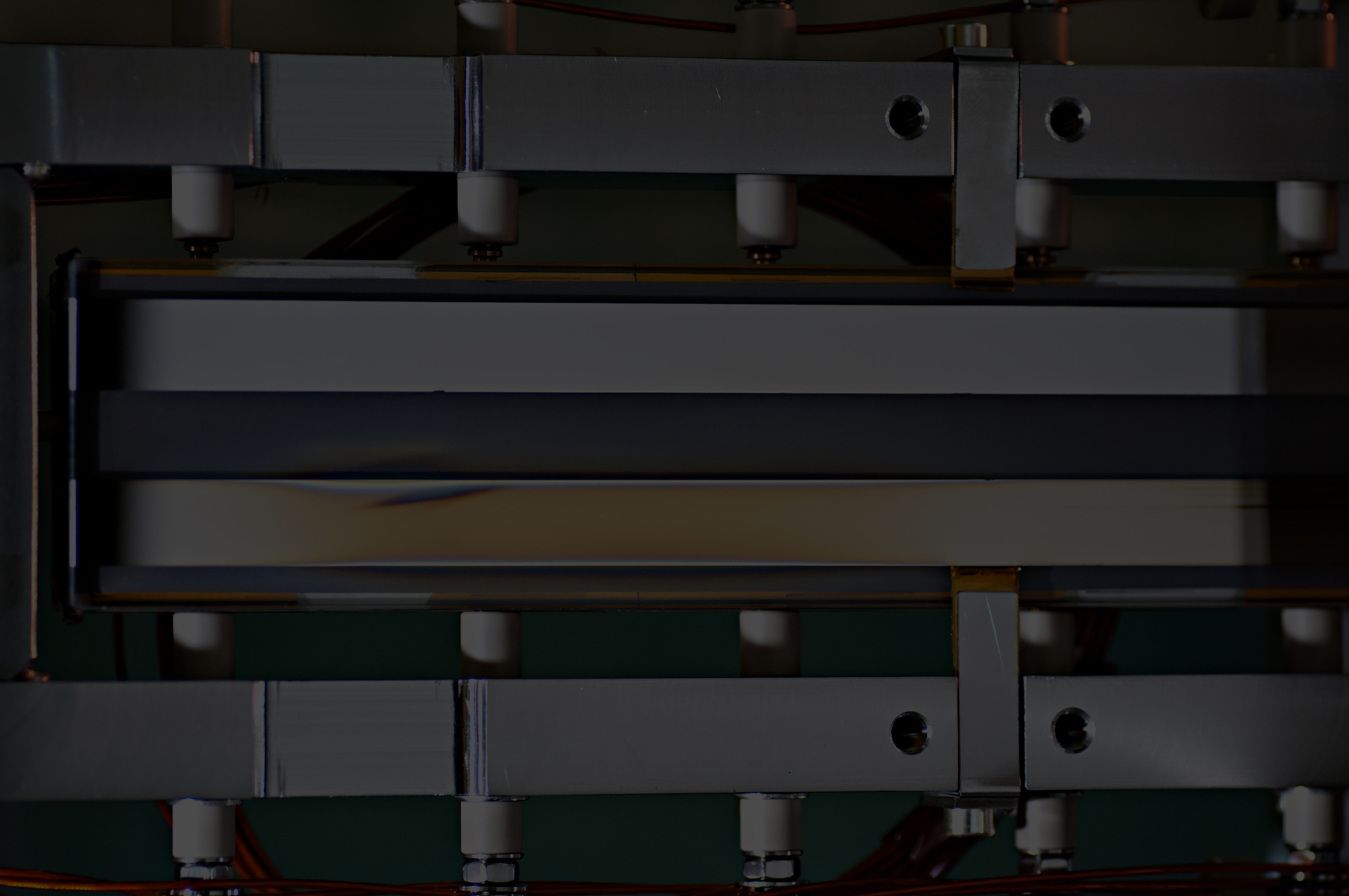 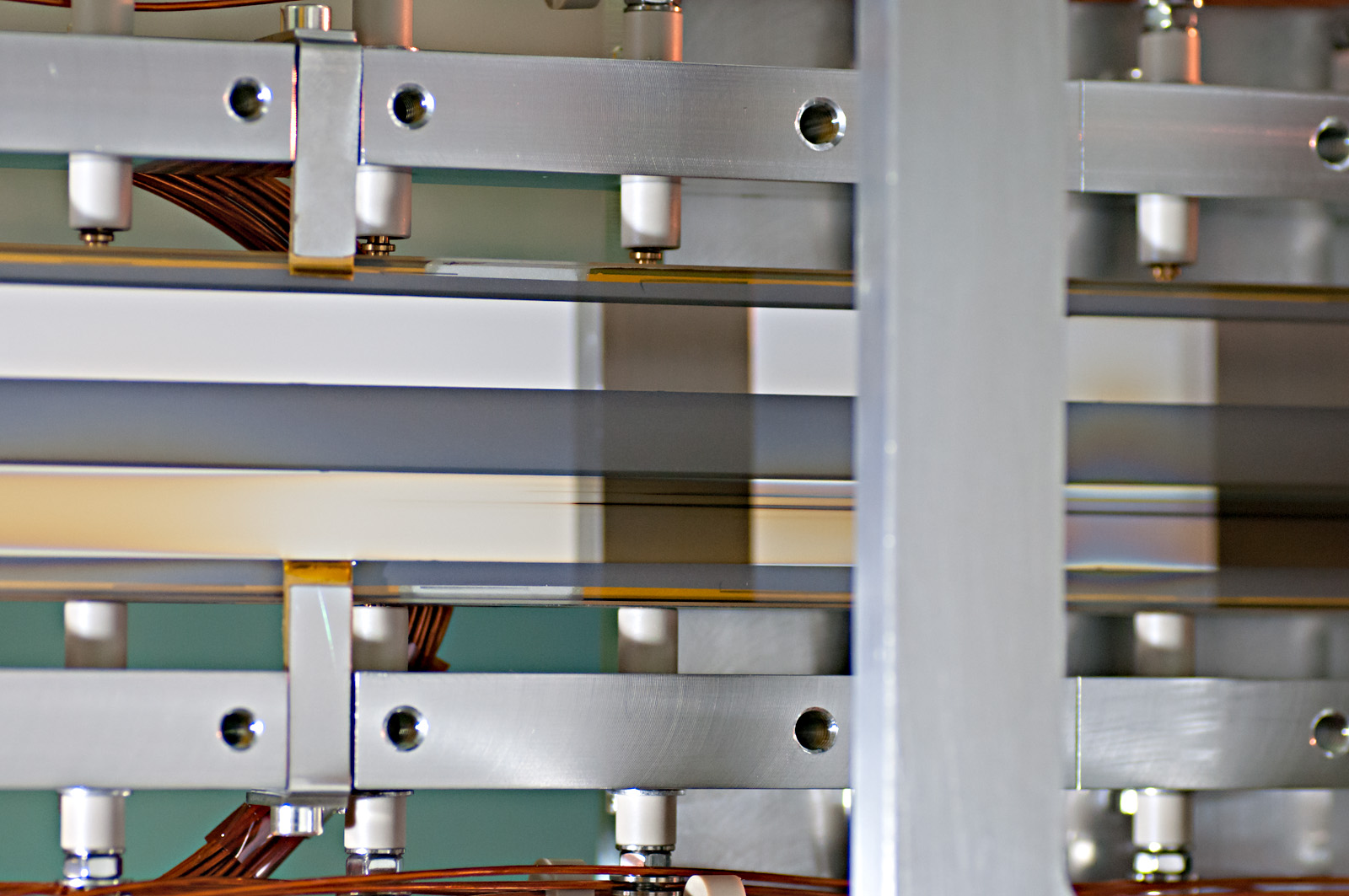 5
[Speaker Notes: - Delaminating
- Bimorph issues]
So why that mirror?
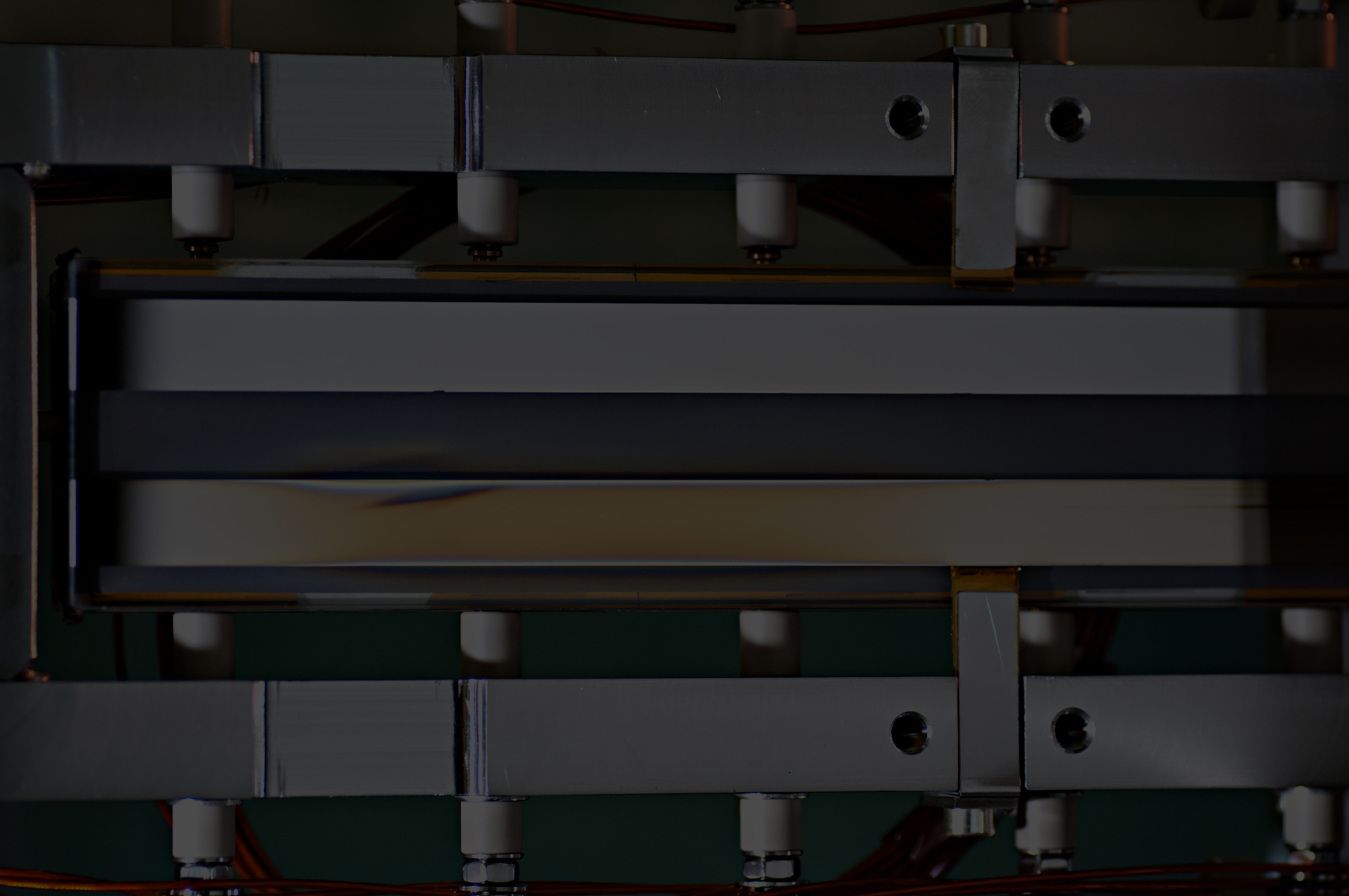 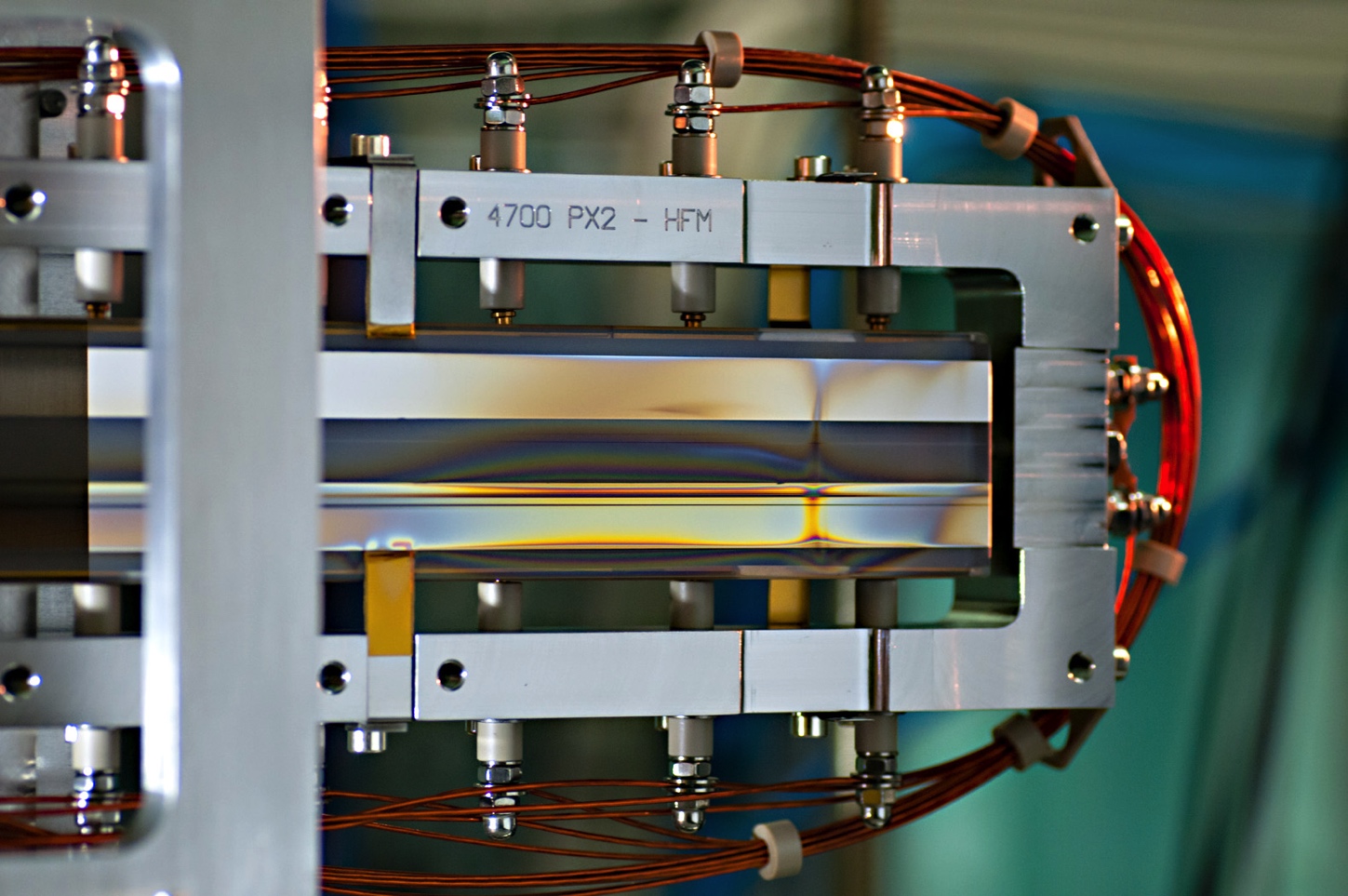 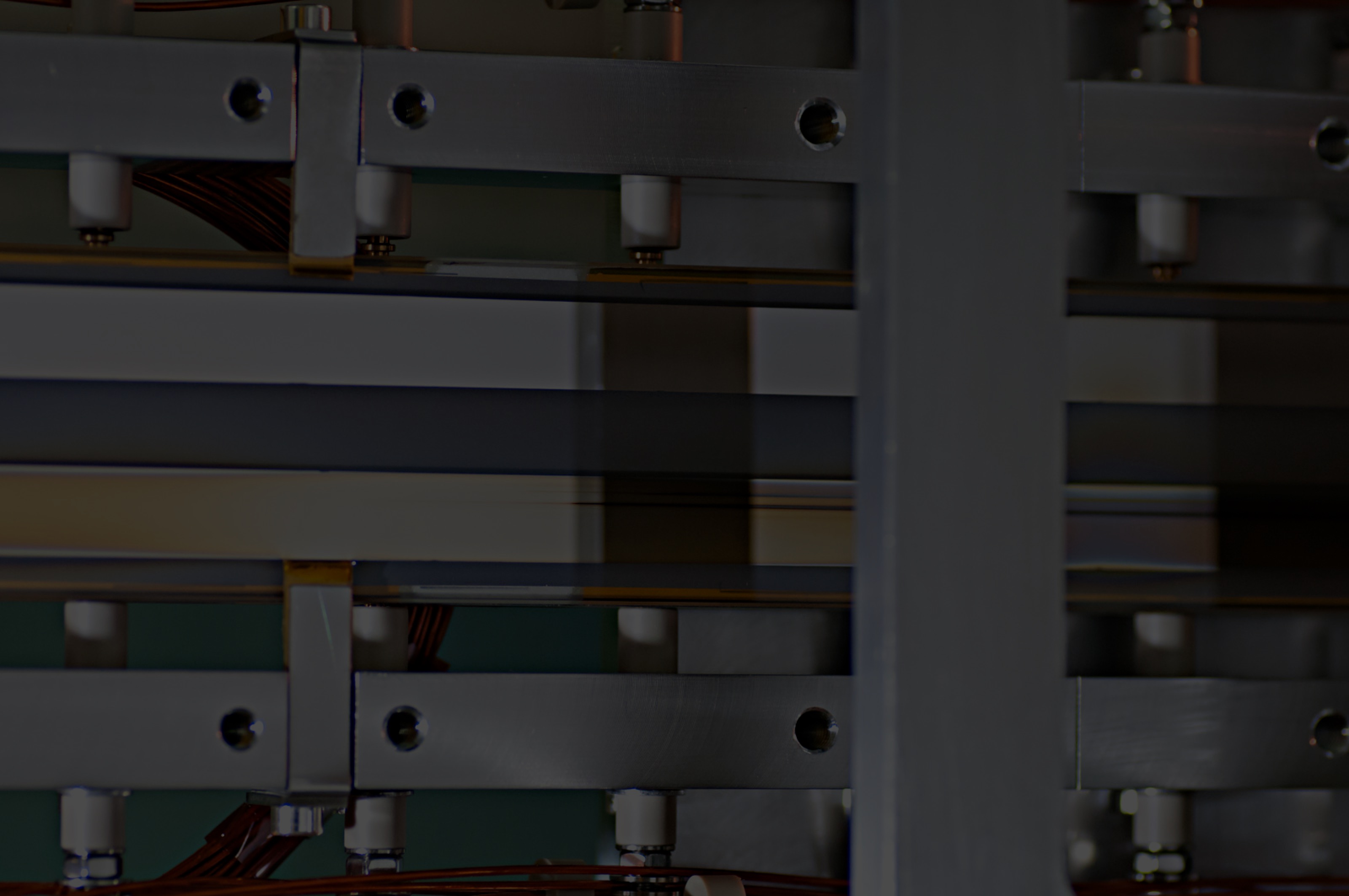 6
[Speaker Notes: - Delaminating
- Bimorph issues]
Is it fixable?
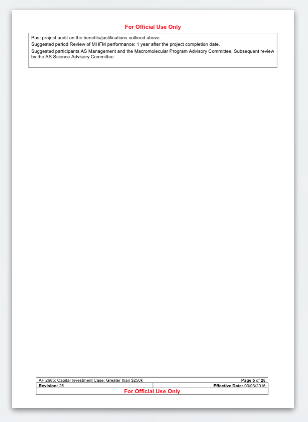 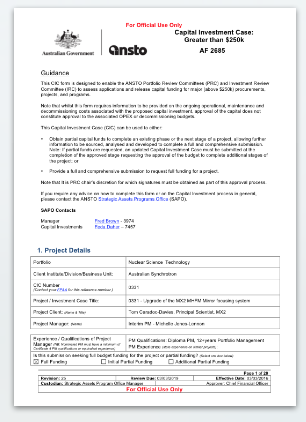 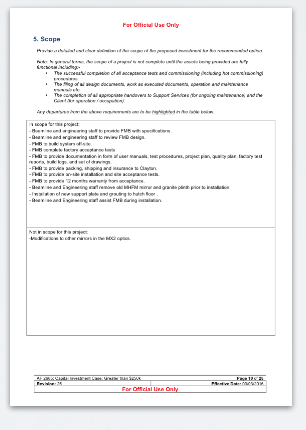 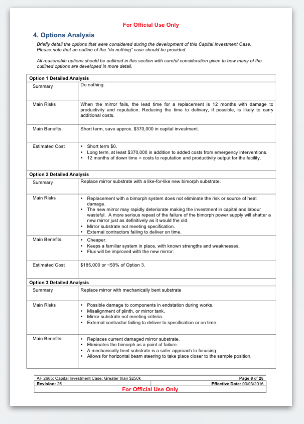 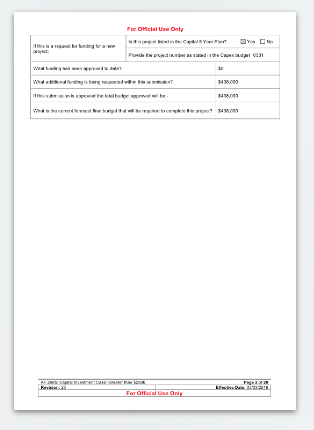 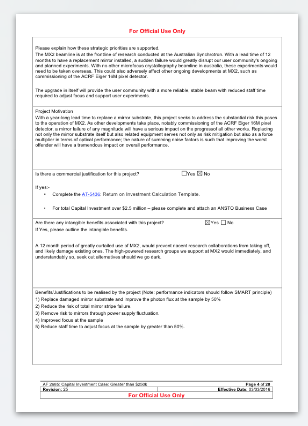 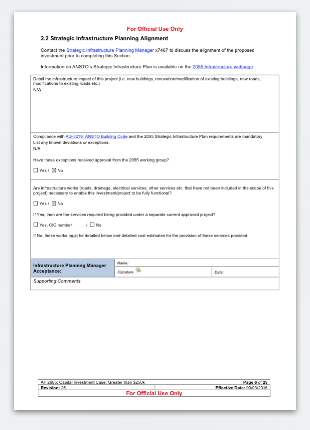 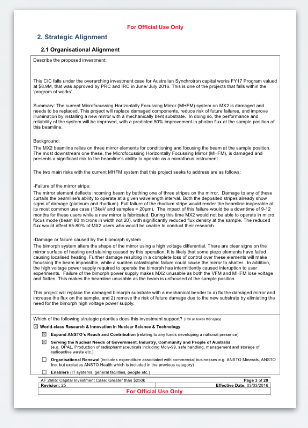 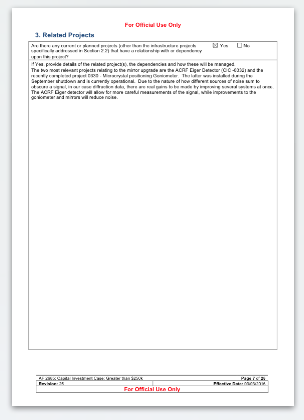 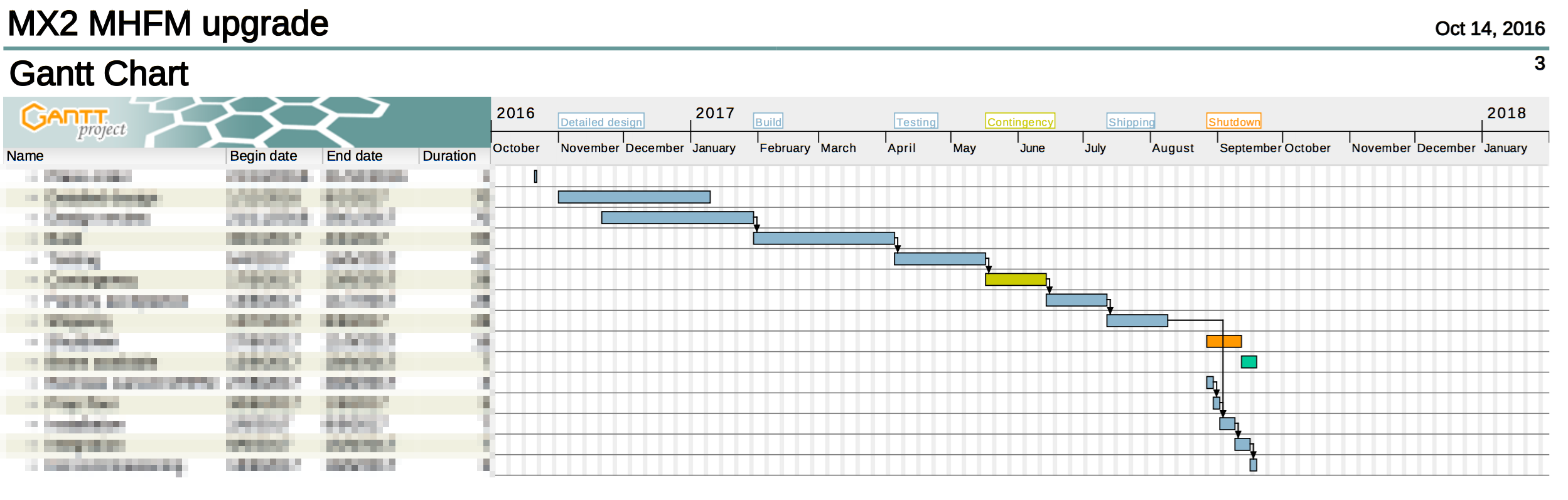 7
[Speaker Notes: - Replace mirror
- Replace bimorph
- [prop to show bend]]
So, straightforward then?
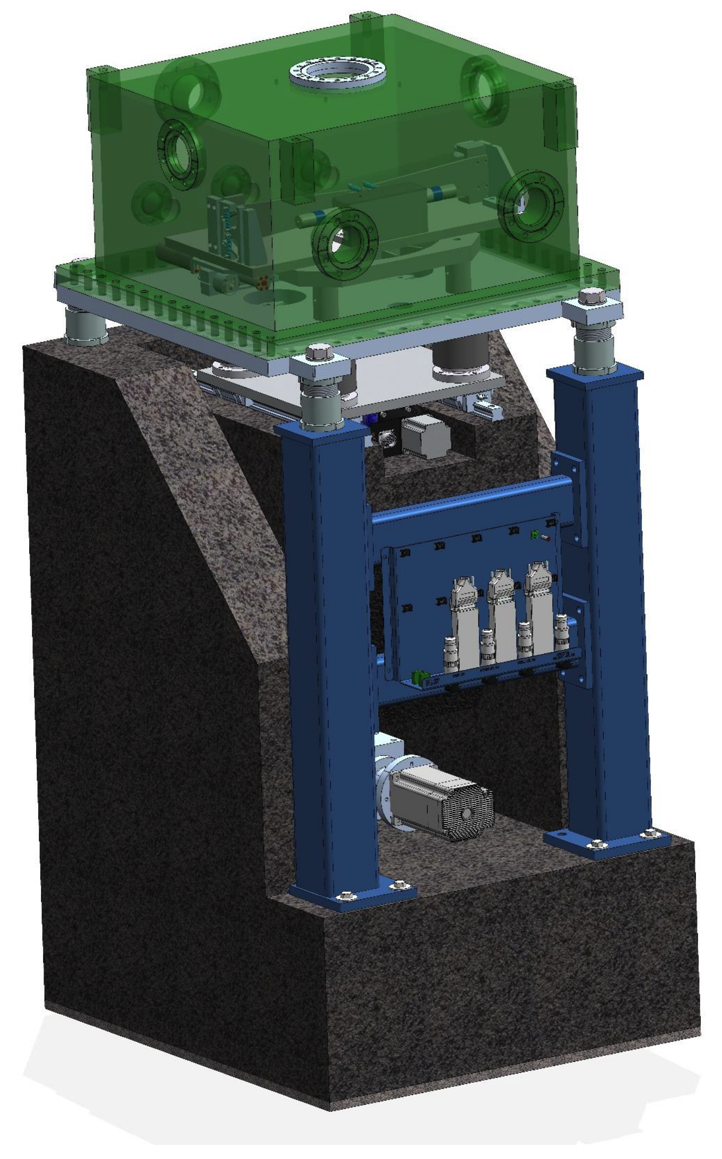 - One year leadtime
- Hard vacuum environment
- Installation in May 2018
- Commissioning in June 2018
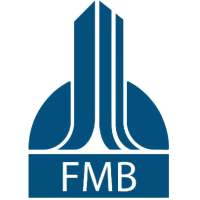 8
Expected outcomes?
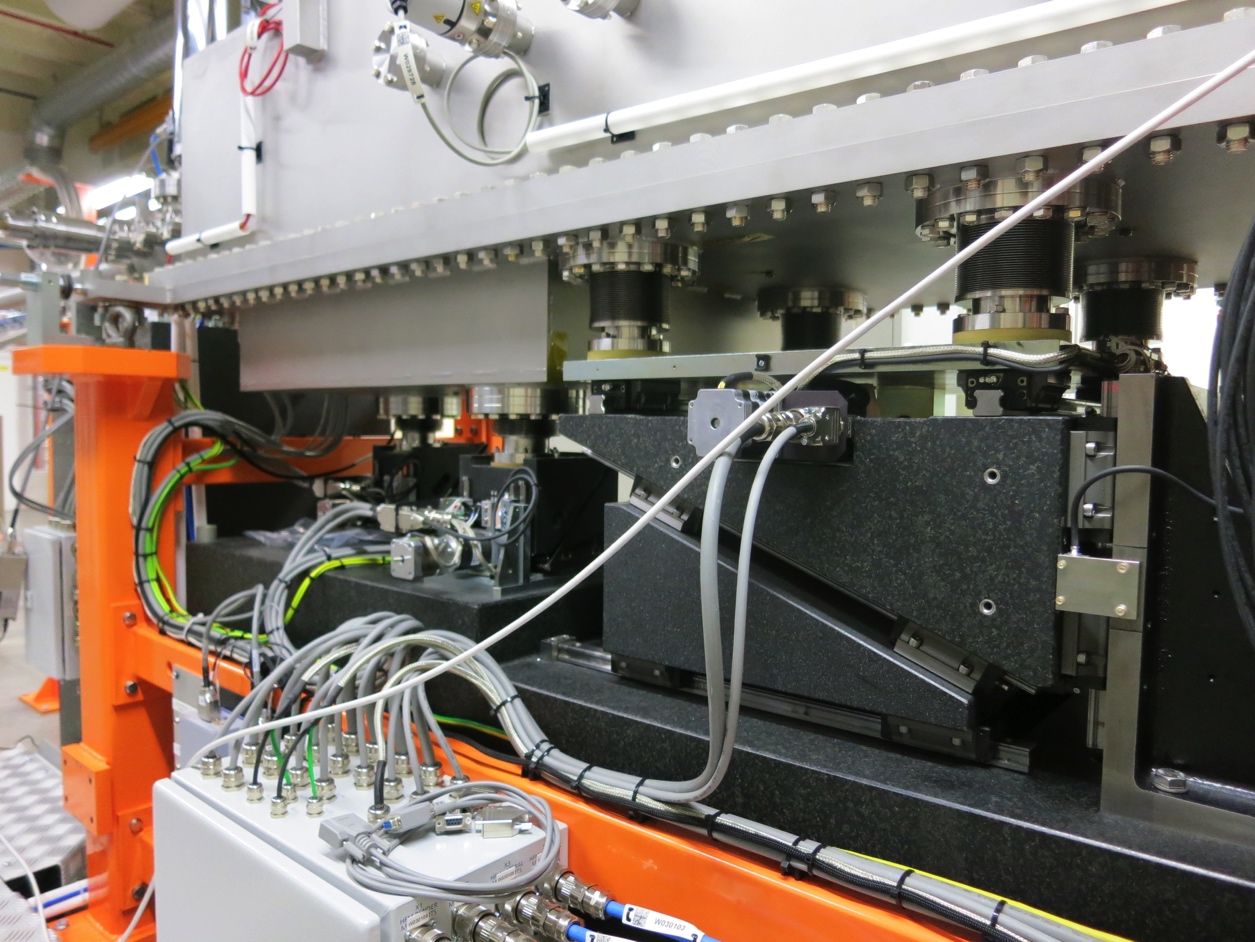 - Risk mitigation
- Performance increase
- Reduce staff workload
9
Anything else to worry about?
- New goni reduces noise
- New detector improves signal
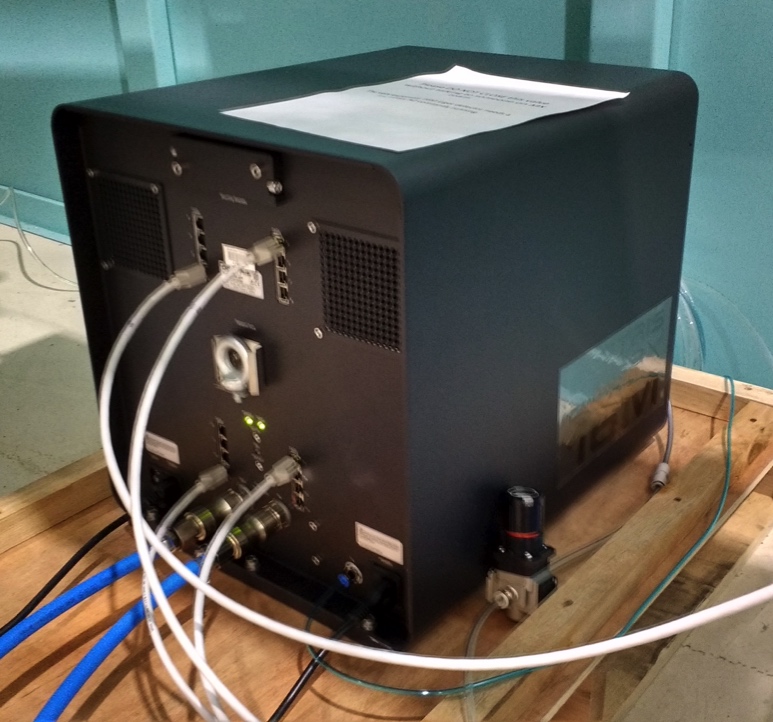 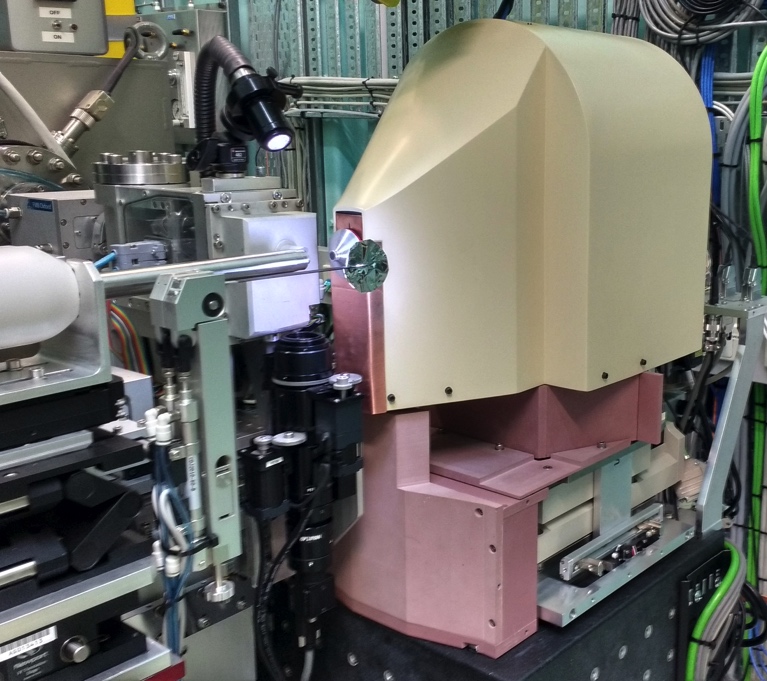 10
So, to summarize…
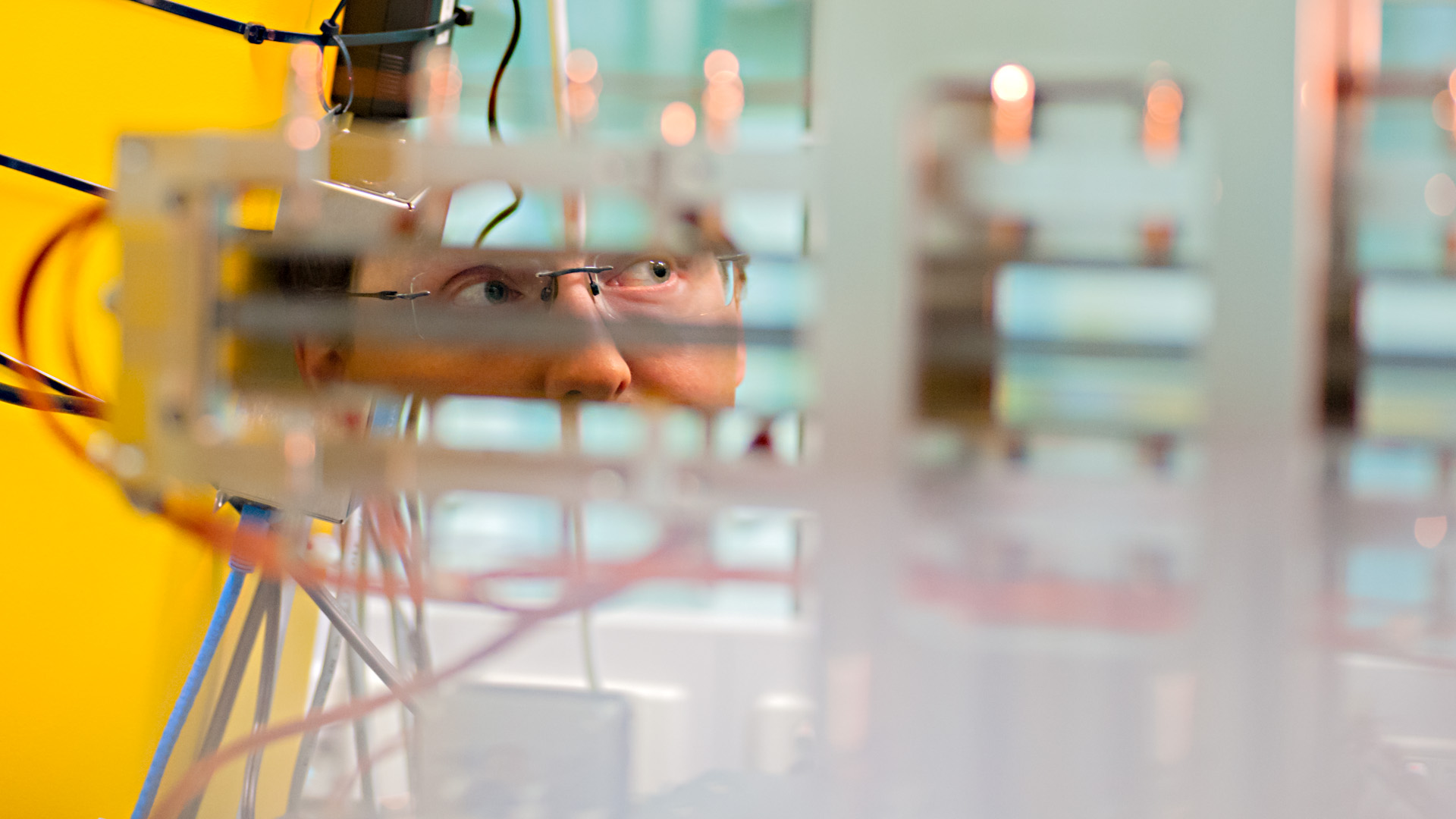 Replaces an ageing, damaged, complicated, and failure prone system with a simpler and safer one.
11
Acknowledgements
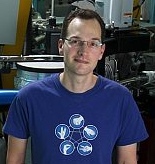 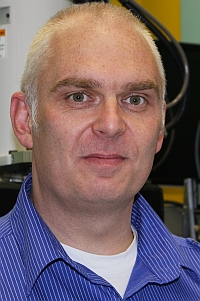 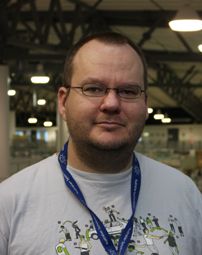 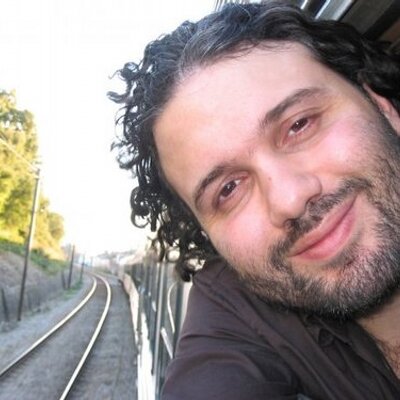 Alan Riboldi Tunnicliffe
Tom Caradoc-Davies
Jason Price
David Aragao
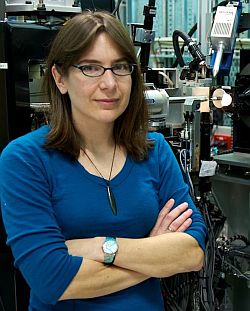 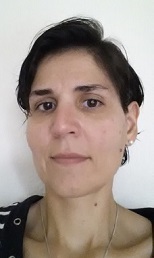 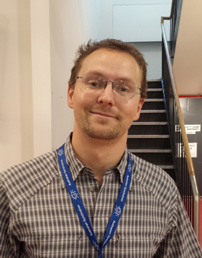 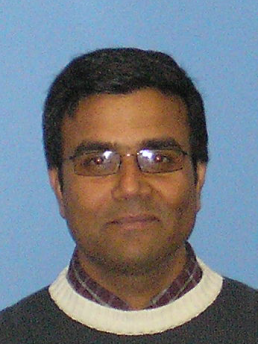 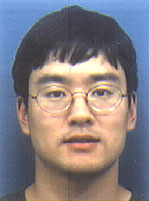 12
Jun Aishima
Santosh Panjikar
Daniel Eriksson
Sofia Macedo
Rachel Williamson